Дидактическая игра «Что нужно доктору для работы»
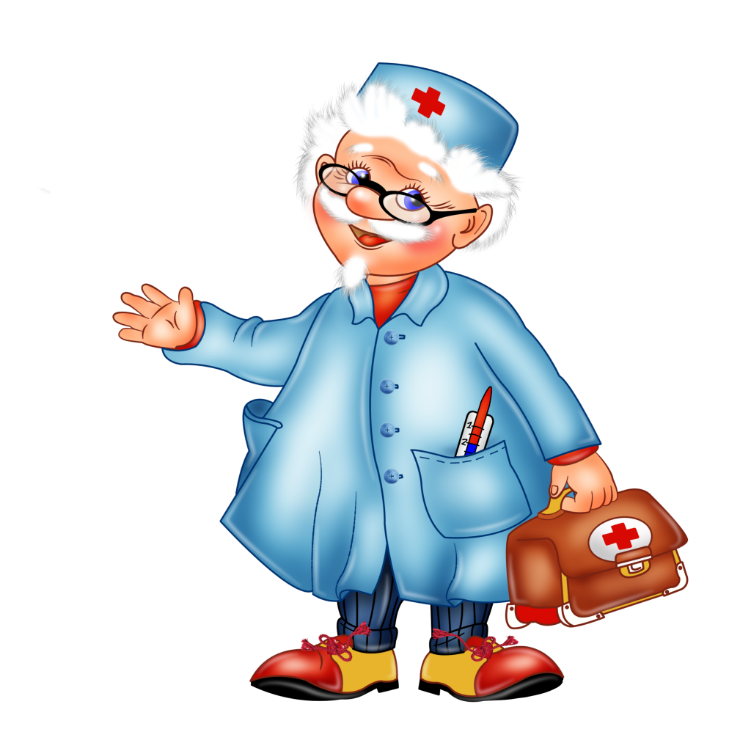 Если кто-то занеможет,Он немедленно поможет.Есть сироп, зеленка, йод.Голова болит? Живот?Хочешь градусник? Таблетки?Нет, болеть не стоит, детки.Все же заболел? Не плачь!Вмиг тебе поможет...
    (Врач)
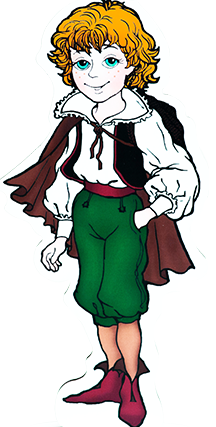 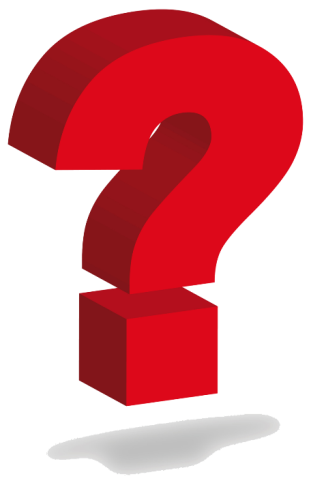 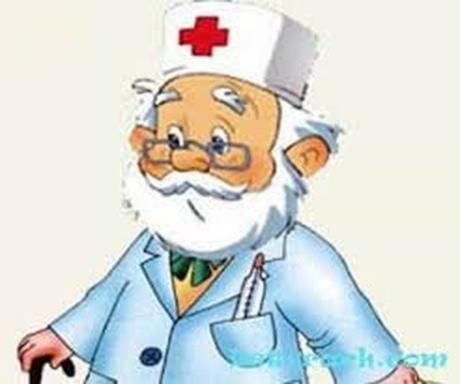 Что делает врач?
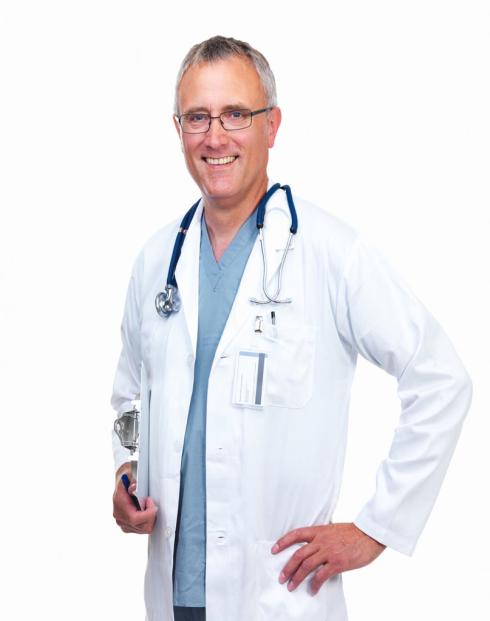 Врач лечит людей
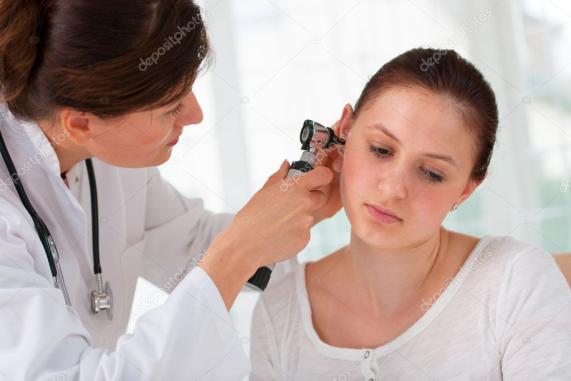 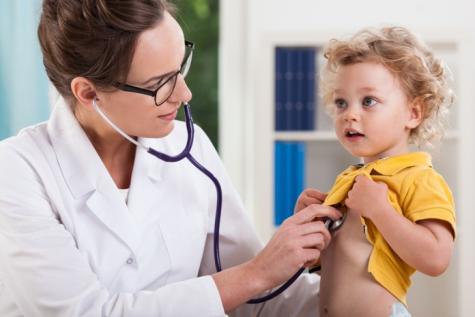 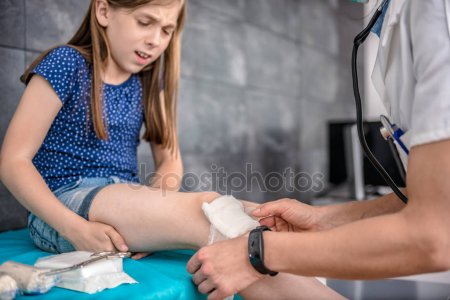 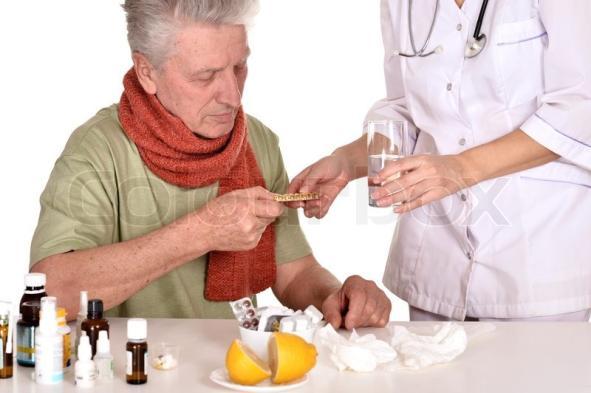 Назначает лекарства, которыепомогают больным
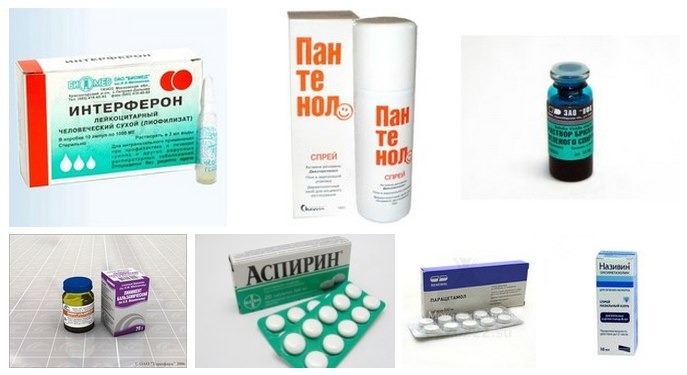 Каким должен быть врач?
Добрым
Внимательным
Умным
Вежливым
Аккуратным
Врач, который лечит детей, называется педиатр.
Врач, который лечит зубы, называется  стоматолог
Ухо, горло, нос лечит отоларинголог.
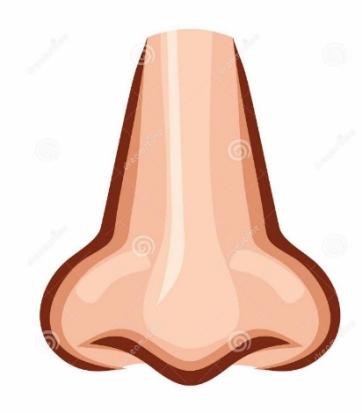 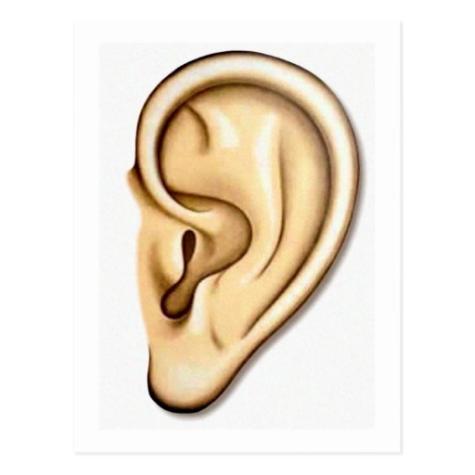 Если болят глаза,  нам поможет окулист.
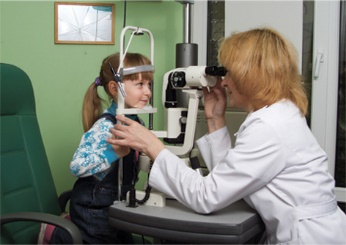 Что помогает врачу в работе?
Рабочая одежда врача
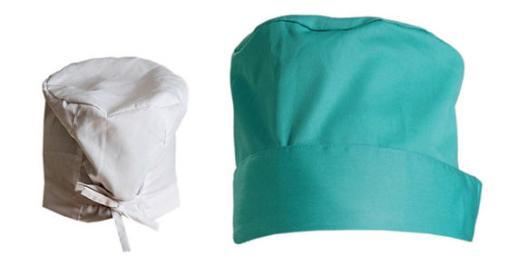 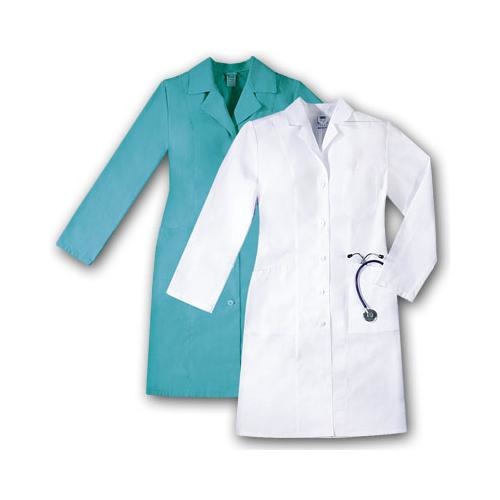 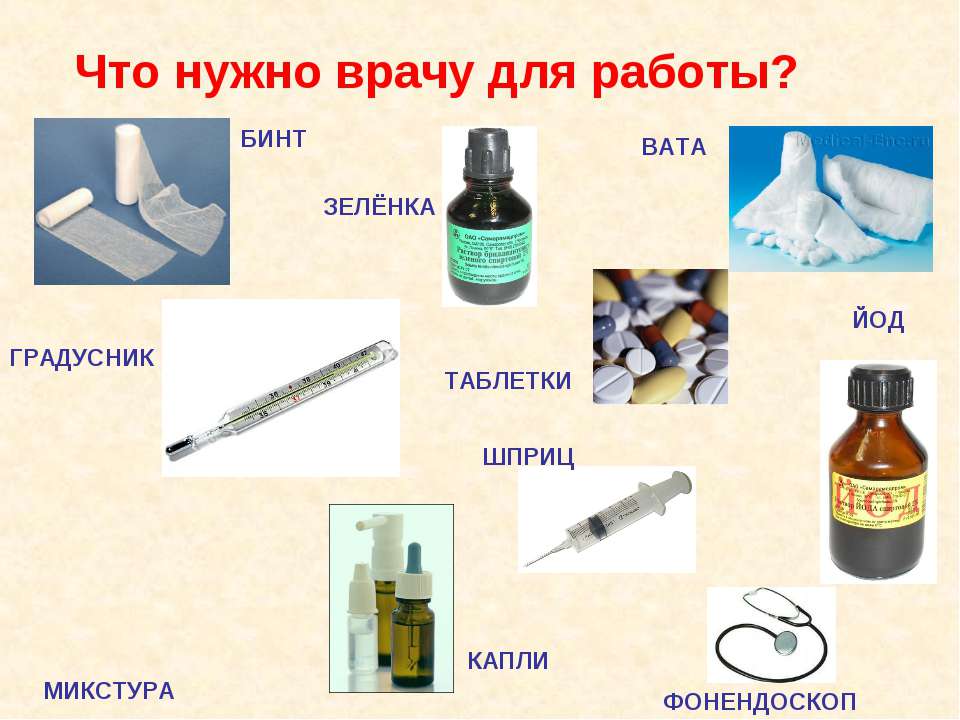 Для чего нужны:
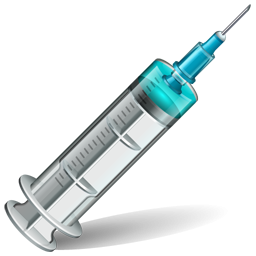 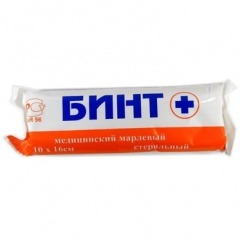 - шприц? 
 - бинт? 
- фонендоскоп?
- шпатель?
-вата? 
- градусник?
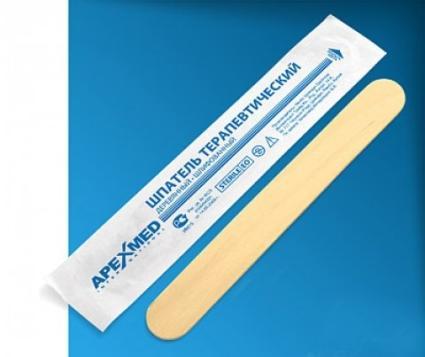 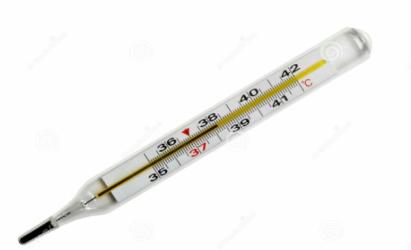 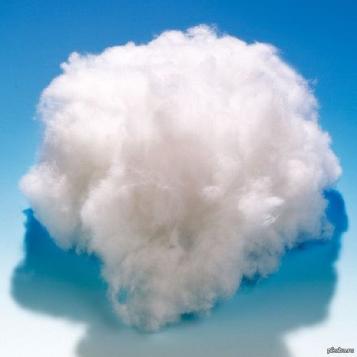 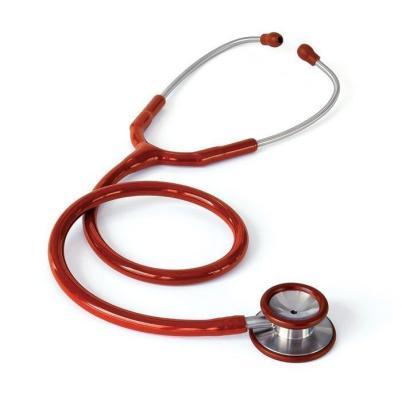 Выбери инструменты врача
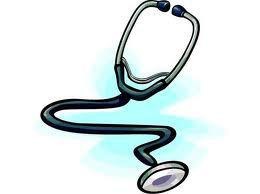 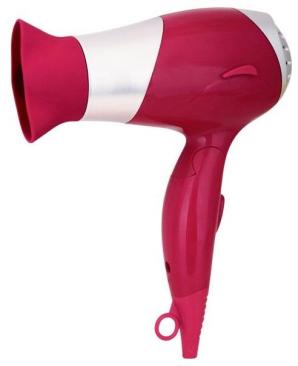 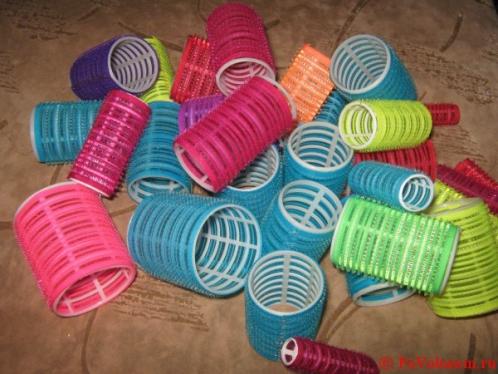 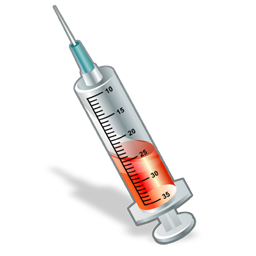 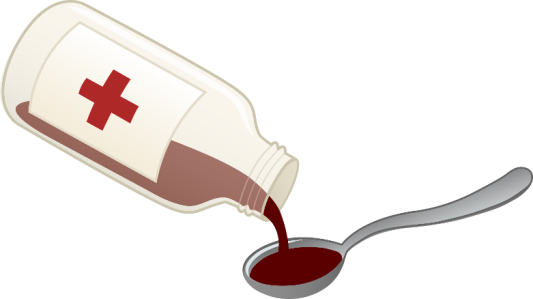 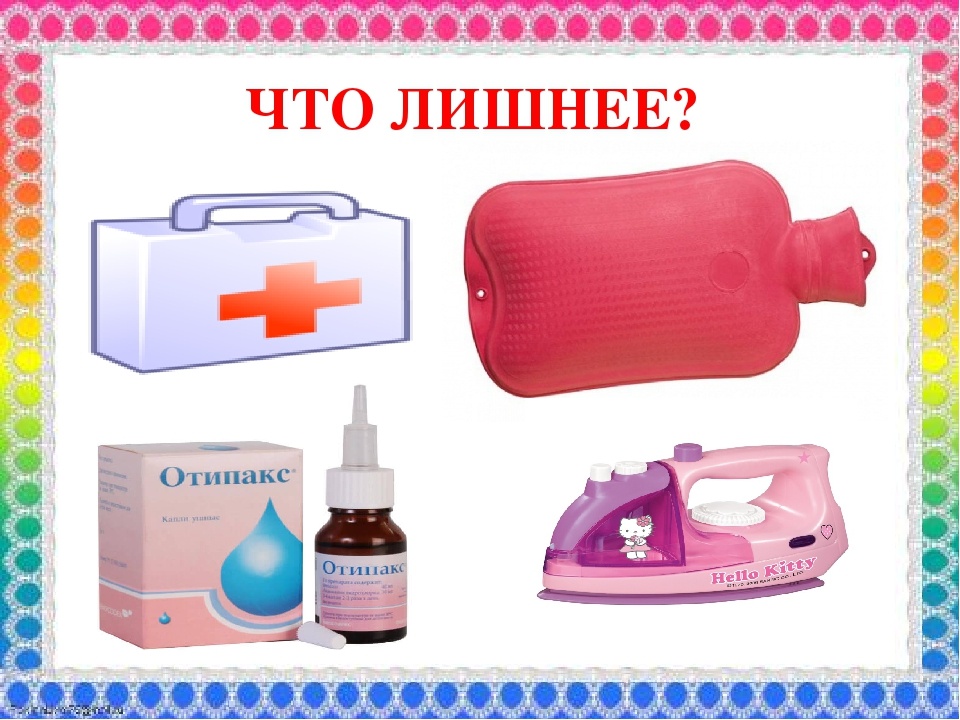 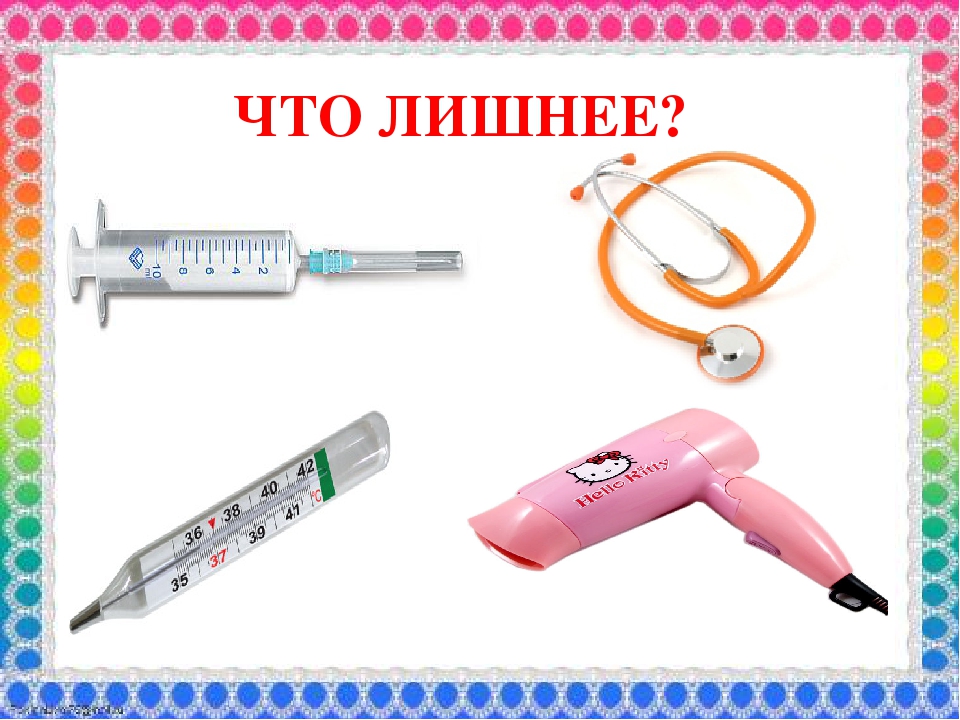 Врачи работают в медицинских центрах, больницах.
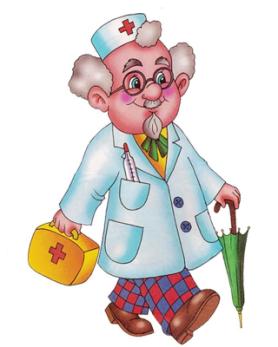 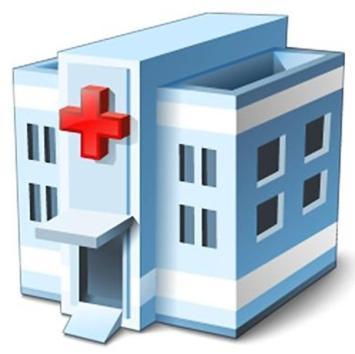 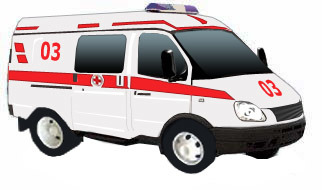 Если вы заболели и не можете добраться до больницы, можно вызвать скорую помощь, позвонив по номеру 03. 
Спасибо за внимание!